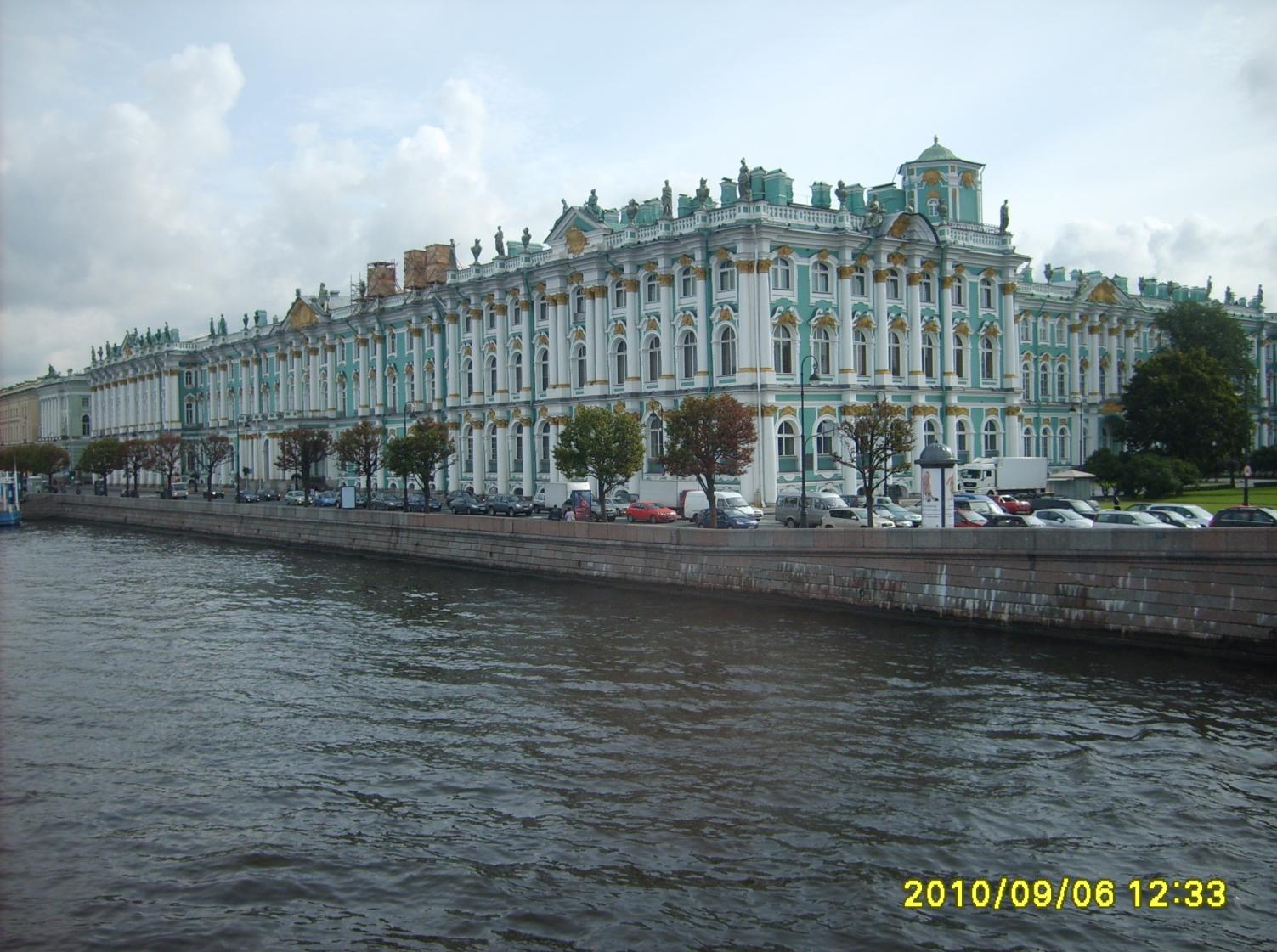 Прогулка
по
Санкт-Петербургу
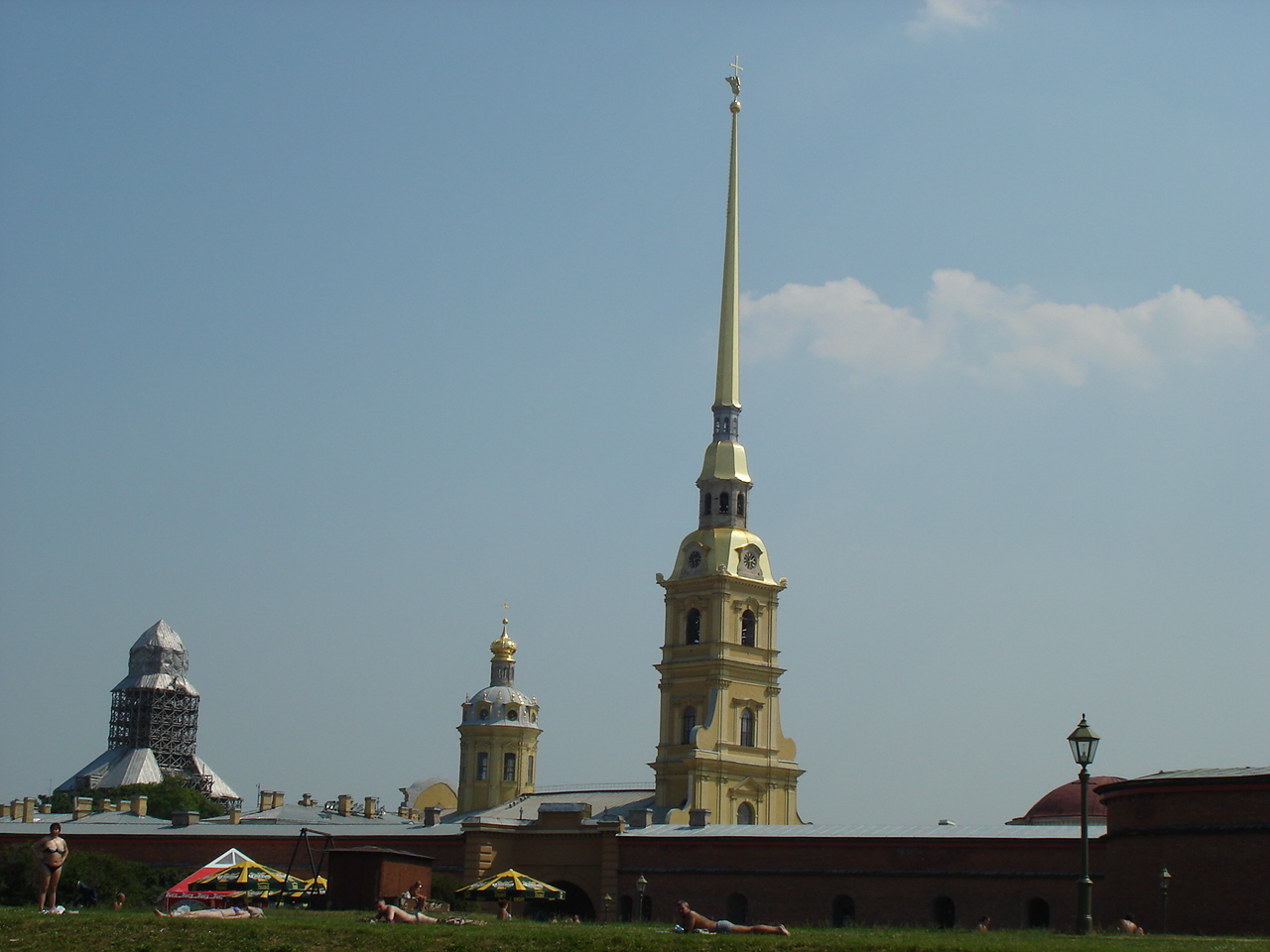 Петропавловская
крепость
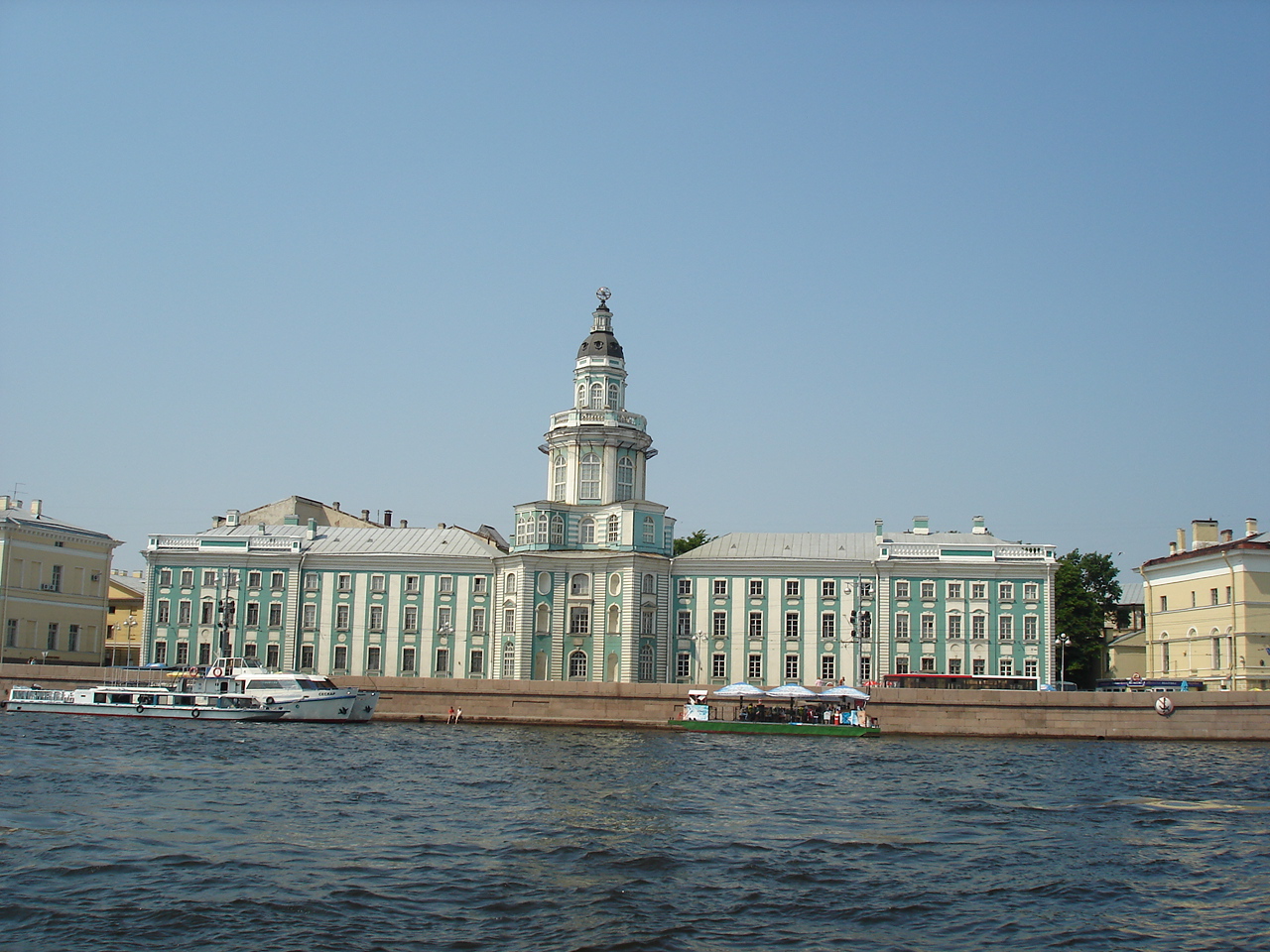 Кунсткамера
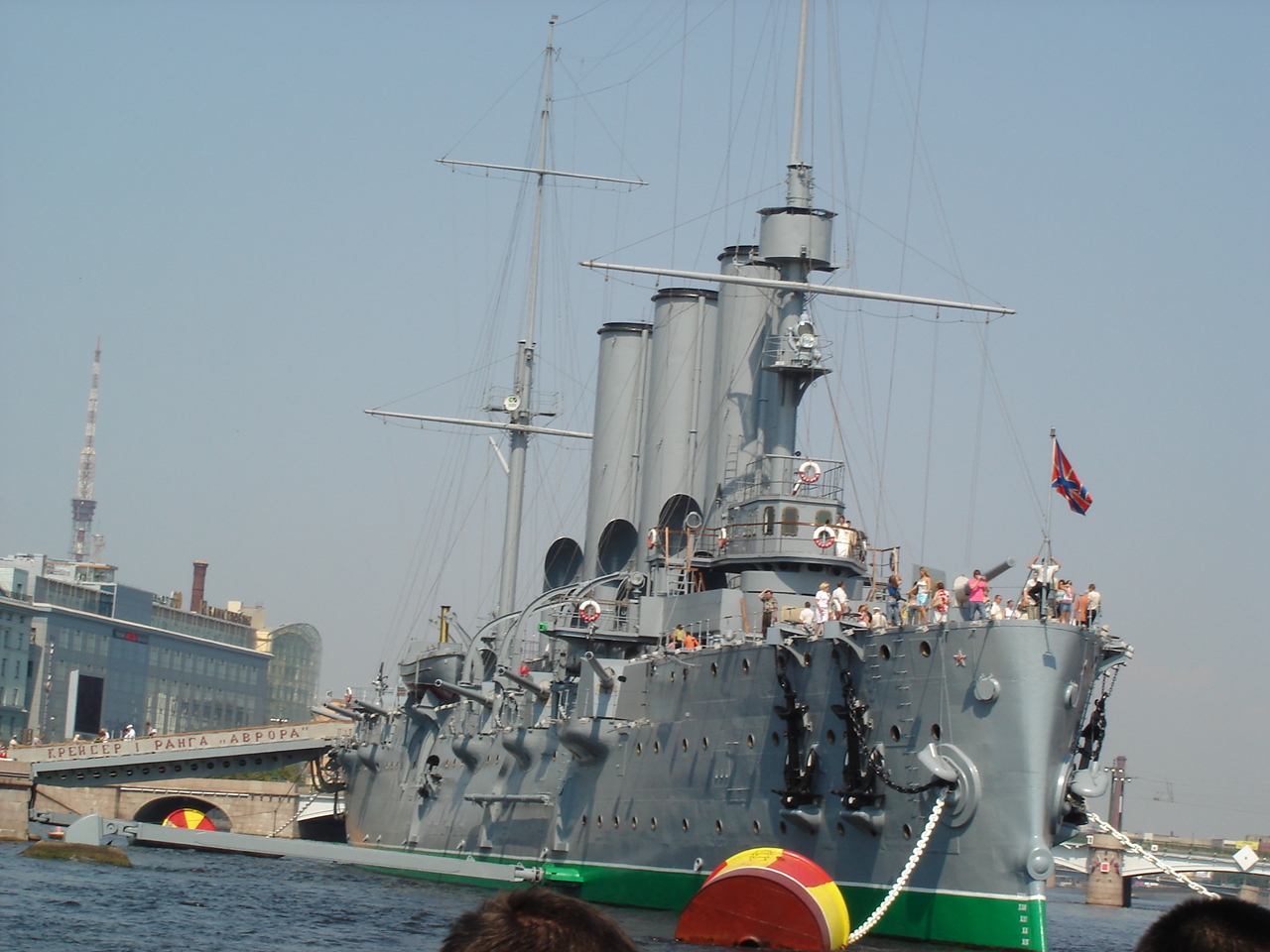 Крейсер "Аврора"
Медный всадник
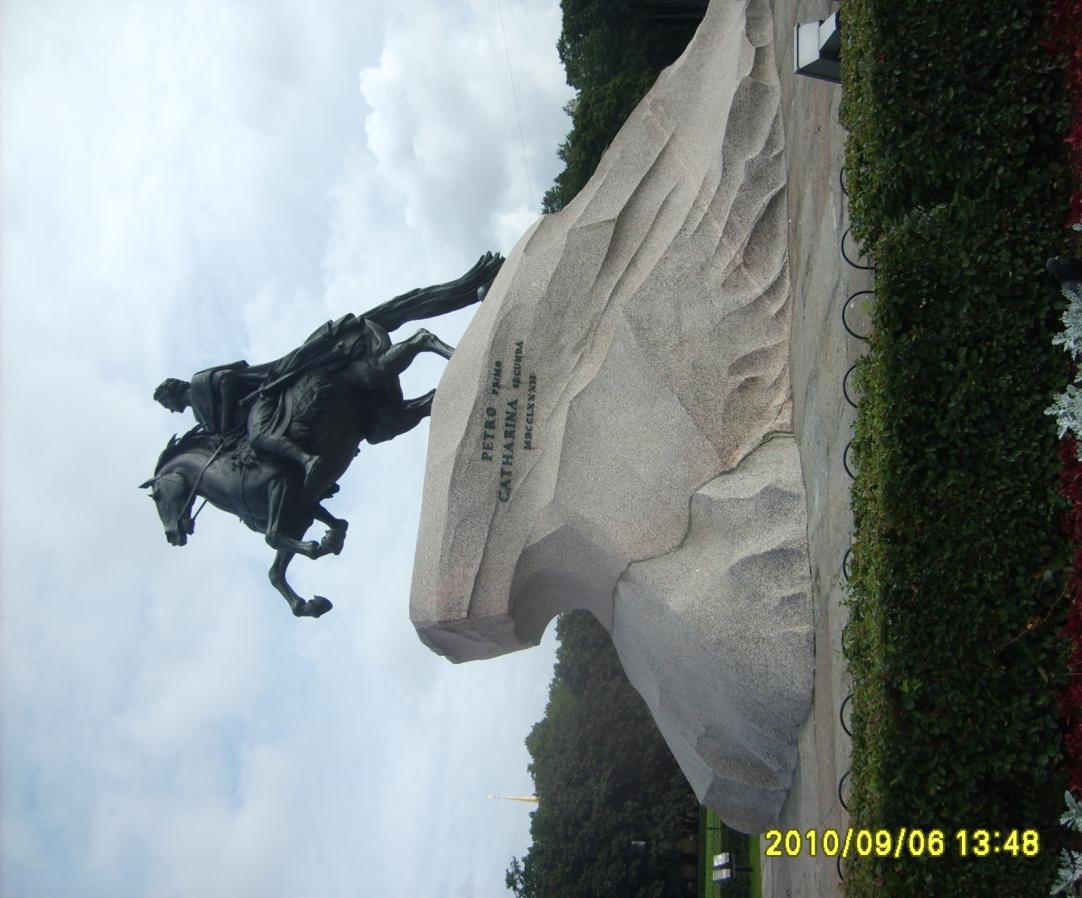 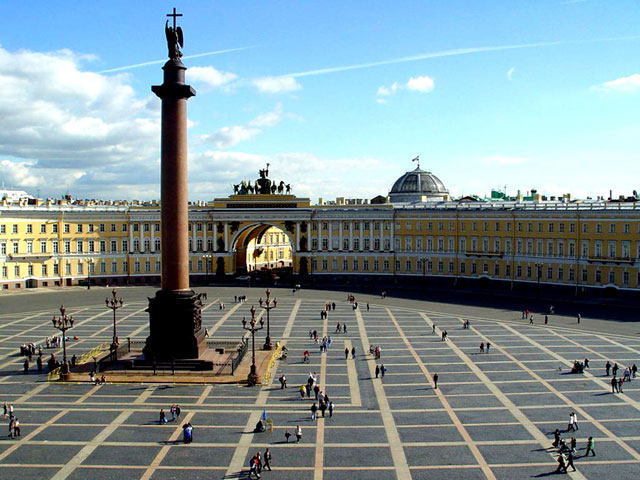 Александровская колонна 
на Дворцовой площади
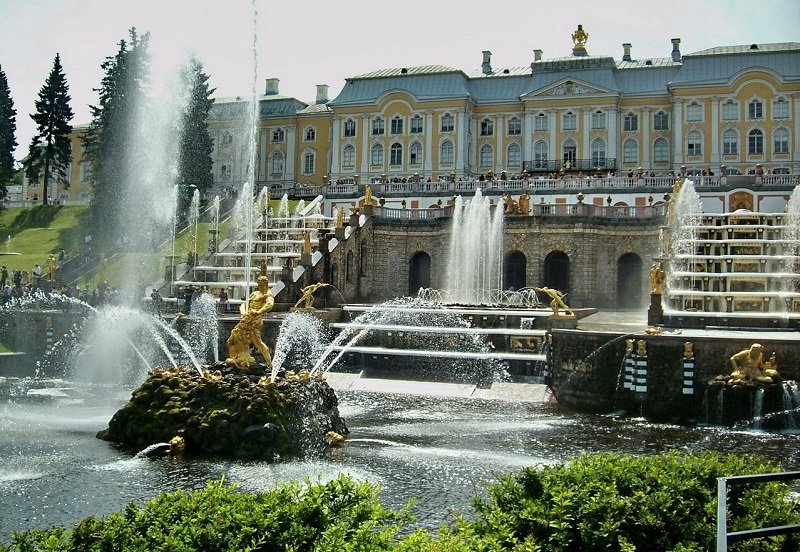 Петергоф. Фонтаны
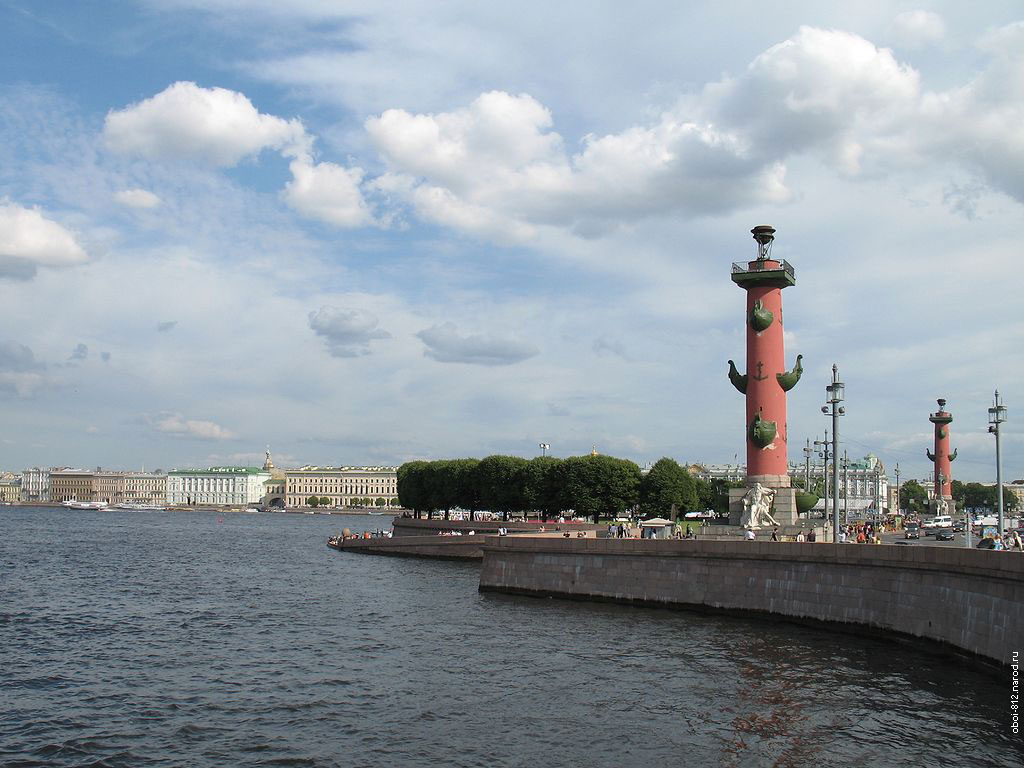 Ростральные колонны
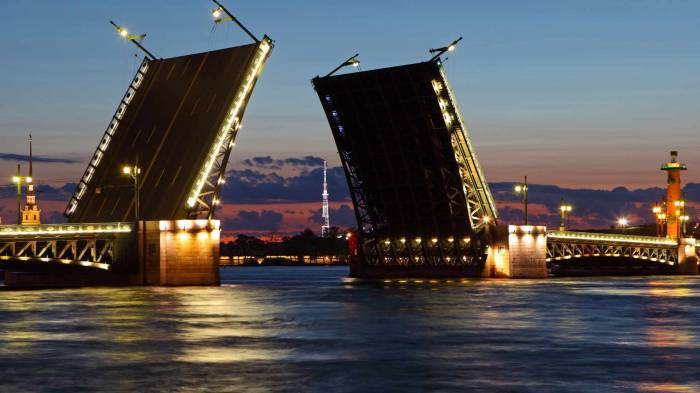 Развод мостов
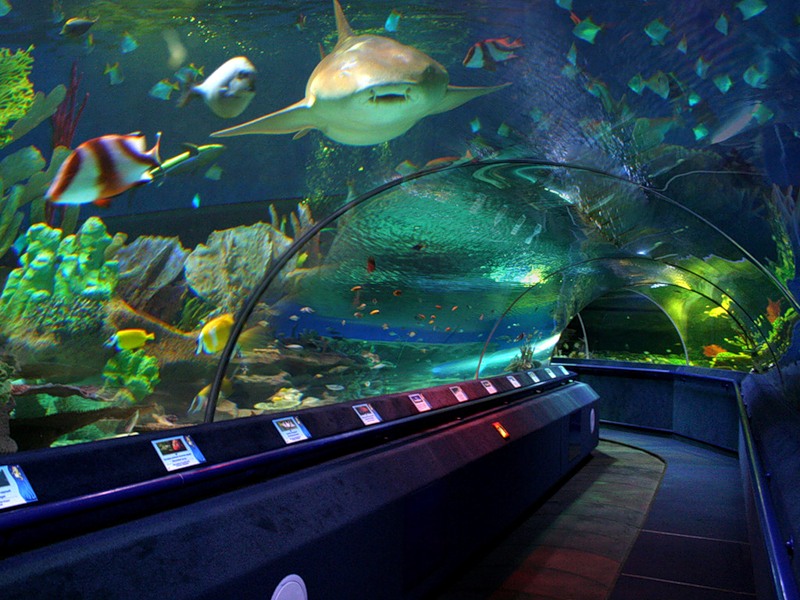 Океанариум
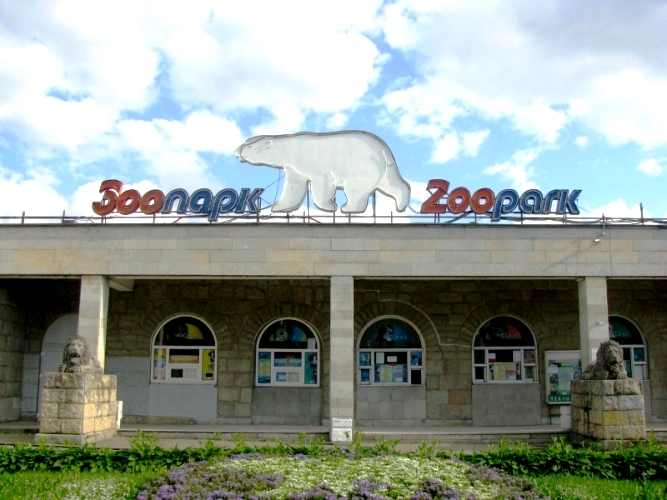 Зоопарк
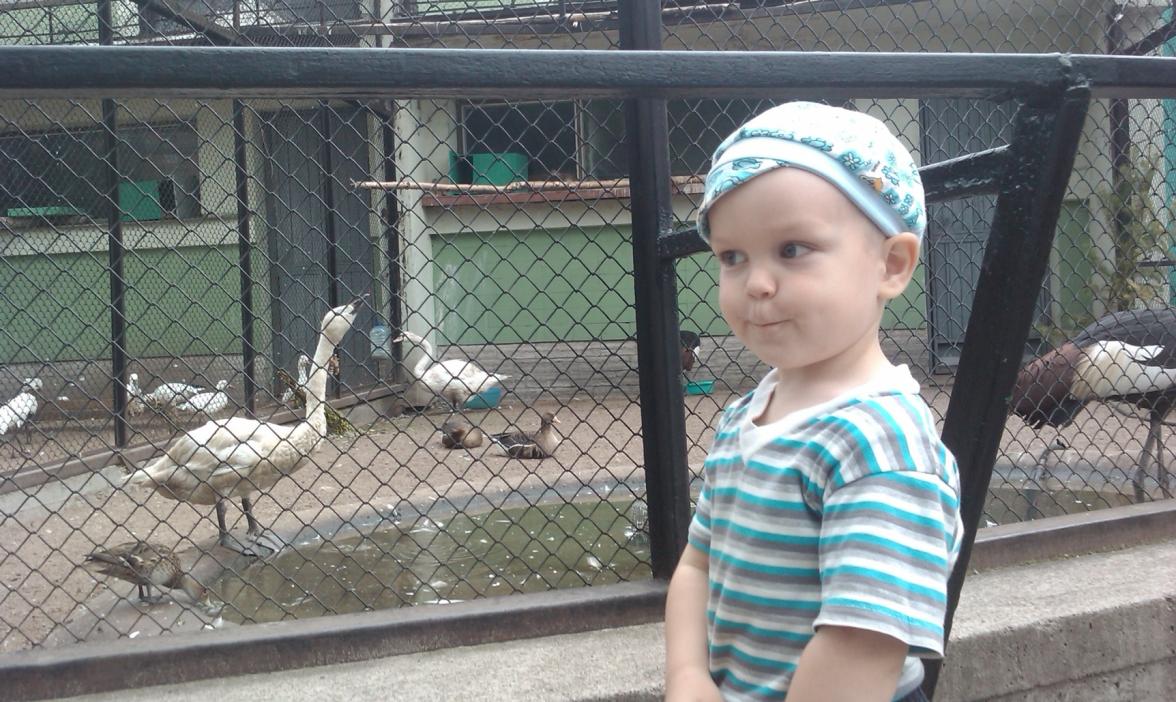 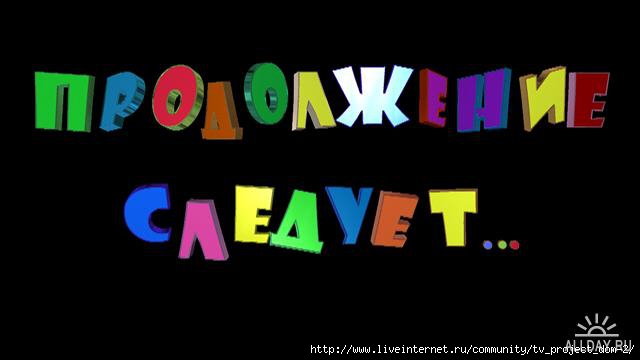